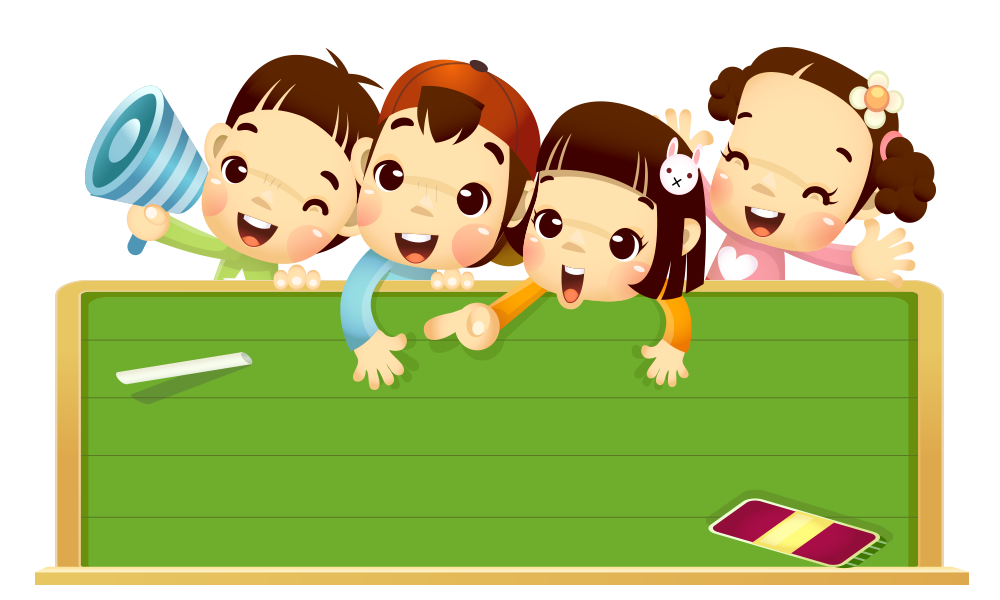 6. РАЗРЕД
ОСНОВИ ИНФОРМАТИКЕ
РАД СА ПОДАЦИМА
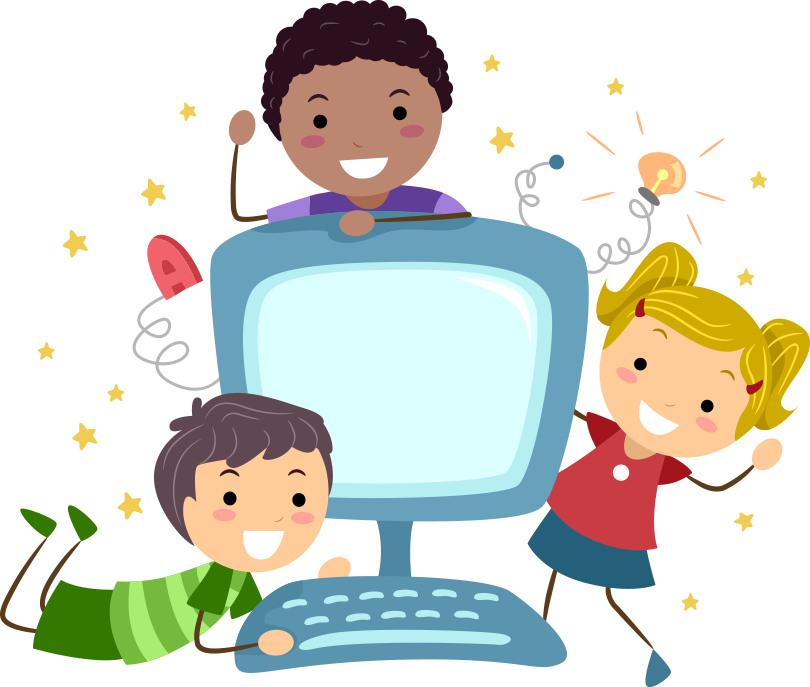 skolers.org
РАЗЛИКА ИЗМЕЂУ ДАТОТЕКЕ И ФОЛДЕРА
Сви подаци које чувамо у рачунару, смјештени су на хард диск.
Подаци могу бити текстуални документи, видео клипови, аудио фајлови, слике итд.
Управо ови подаци представљају фајлове или датотеке. 
Свака датотека представљена је у виду иконице.
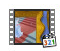 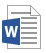 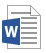 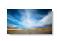 Аудио фајл
Видео фајл
Слика
Текстуални фајл
Текстуални фајл
Сваки фајл има свој:
назив
величину
екстензију.

 Знакови који не смију бити у имену датотеке су: ? * / | \ : " > <
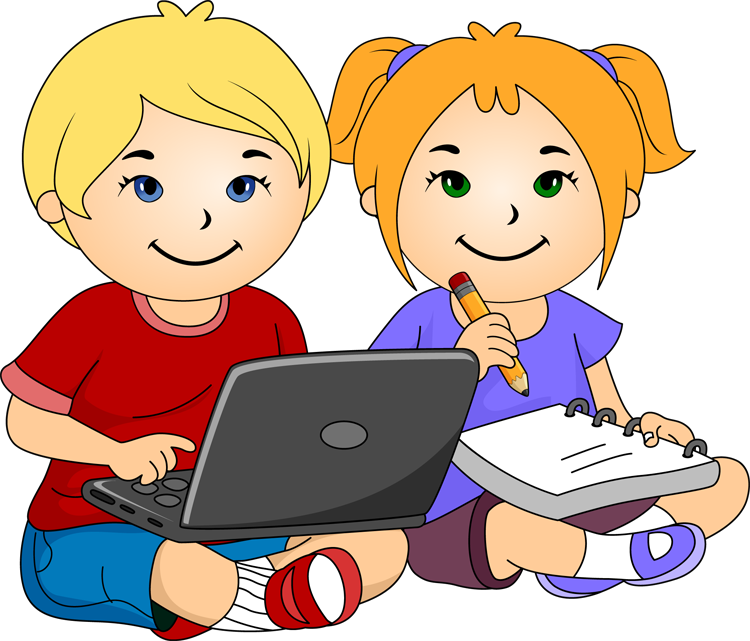 РАЗЛИКА ИЗМЕЂУ ДАТОТЕКЕ И ФОЛДЕРА
Фолдери се користе ради боље организације података или фајлова у рачунару.
Фолдер је представљен иконицом жуте боје.
Изглед фолдера можемо мијењати.
Сваки фолдер има свој назив.
Унутар фолдера могу се смјестити фајлови, као и други фолдери који се називају подфолдери.
Фолдери немају екстензију, већ само име.
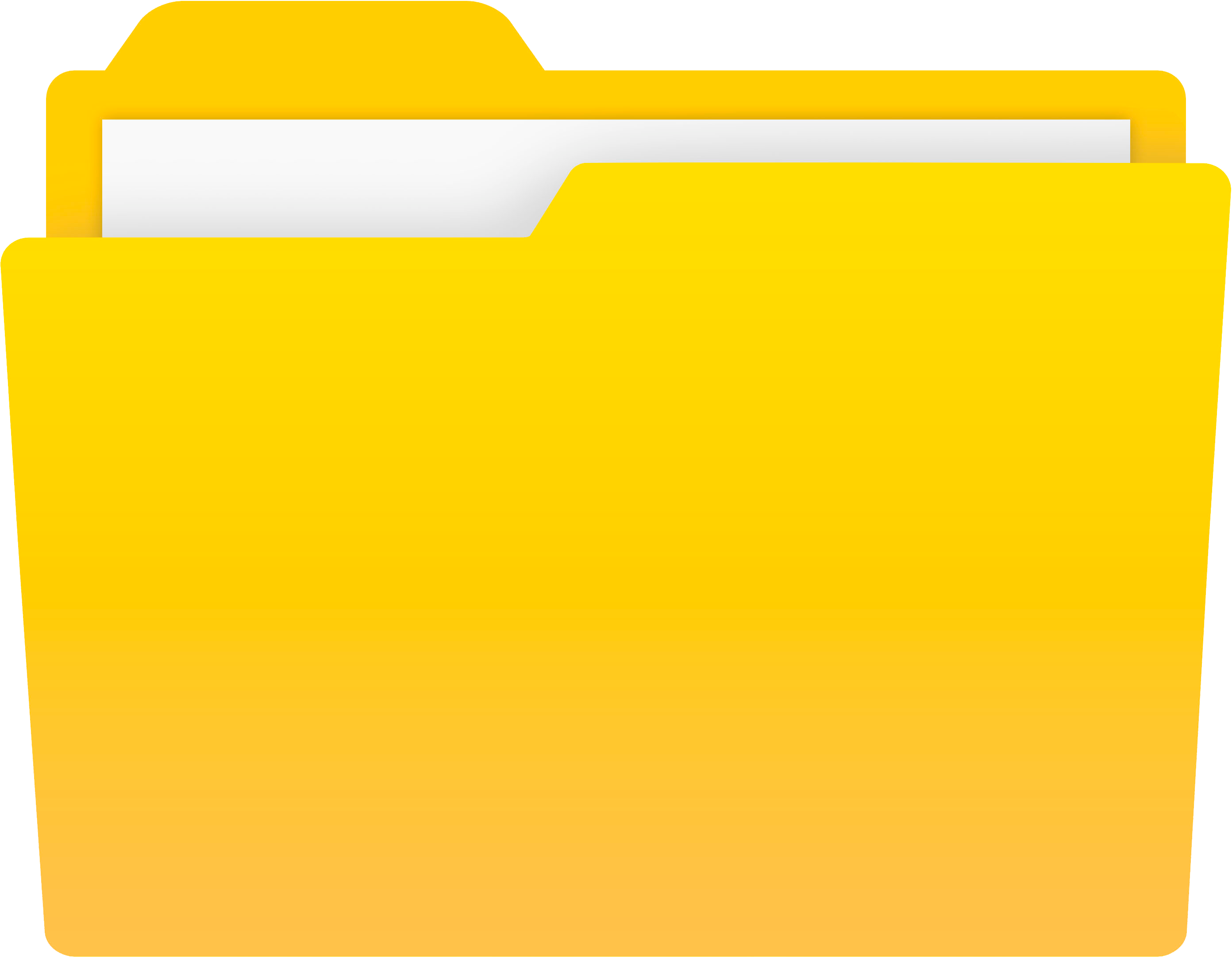 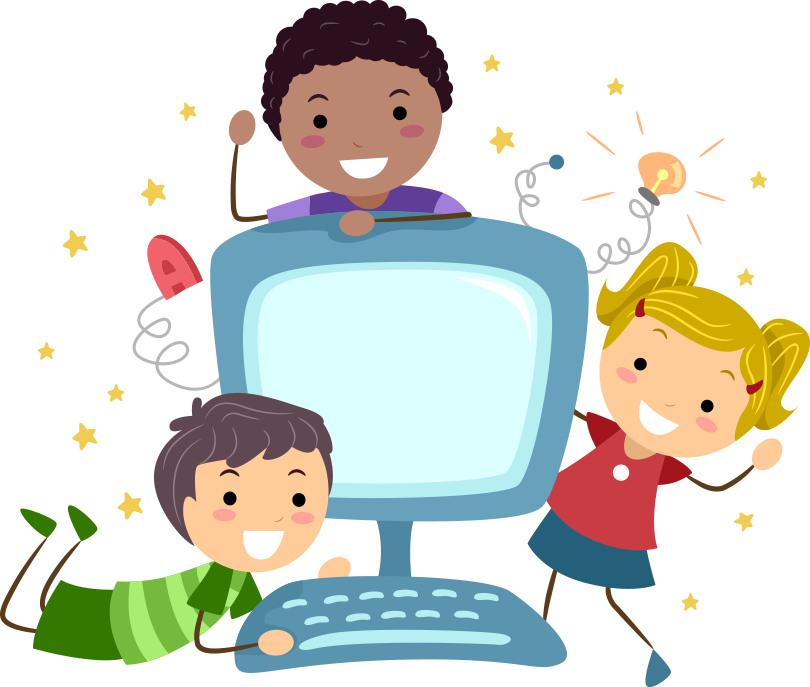 ВЈЕЖБА 1: СВОЈСТВА ДАТОТЕКЕ
1. Корак ( десним кликом фајл или датотеку).
2. Корак ( отвориће се прозор о детаљима о фајлу).
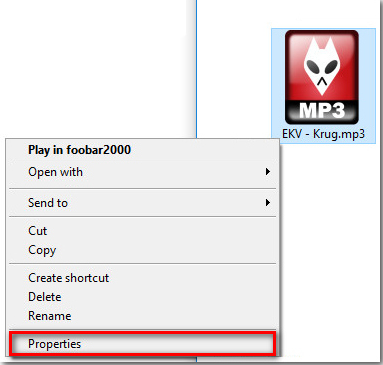 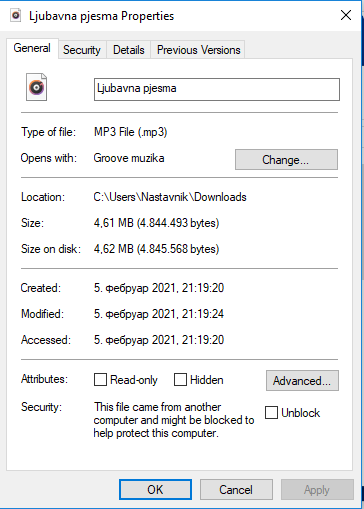 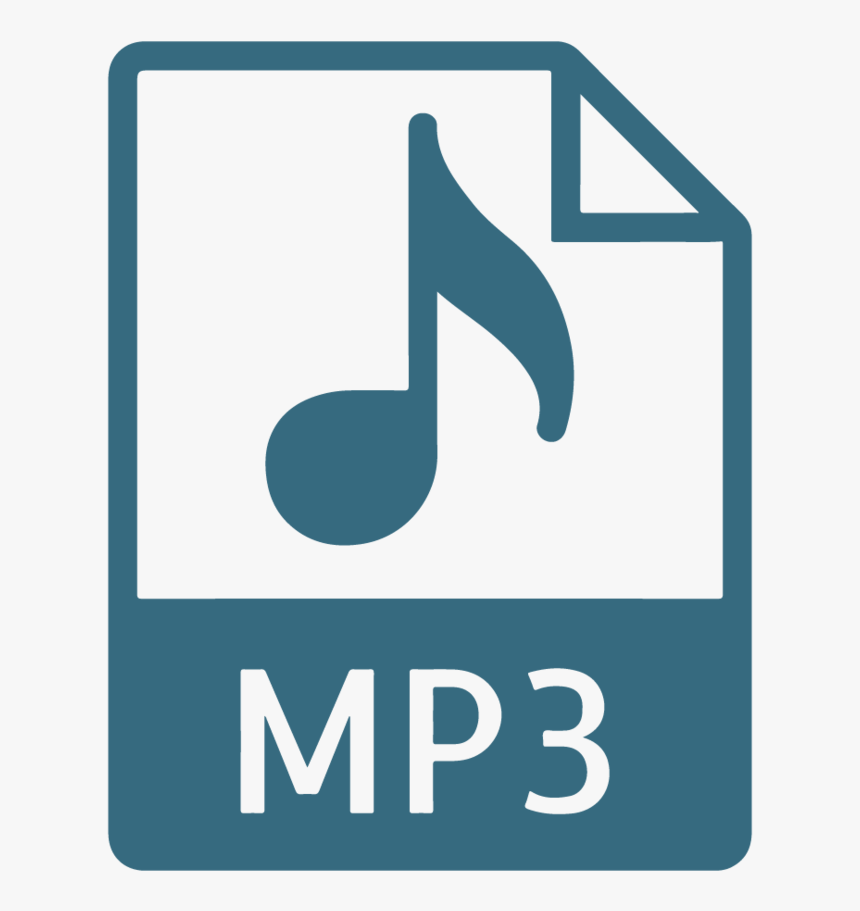 Назив фајла
Тип фајла
Локација фајла
Ljubavna pjesma.mp3
Величина фајла
Датуми: 
Када је настао фајл.
Када је посљедни пут измјењен.
Када је посљедњи пут отворен фајл.
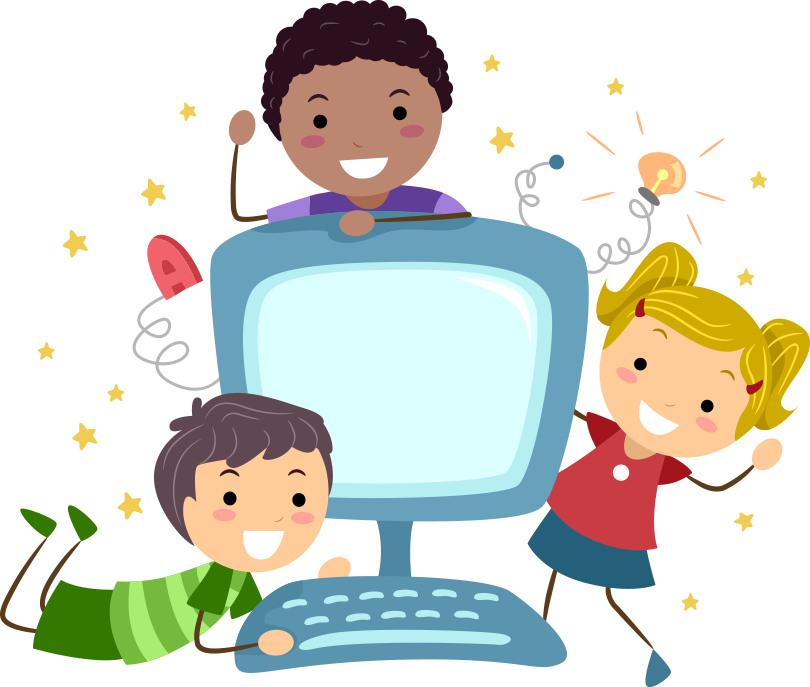 Својства
ВЈЕЖБА 2: КОПИРАЊЕ ДАТОТЕКА
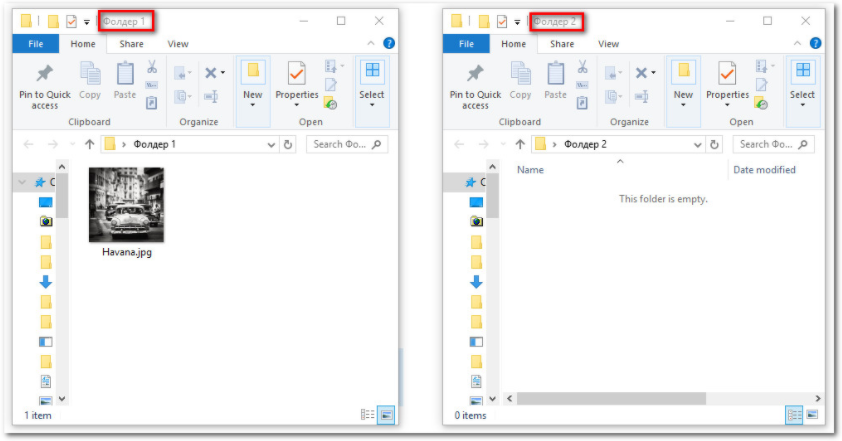 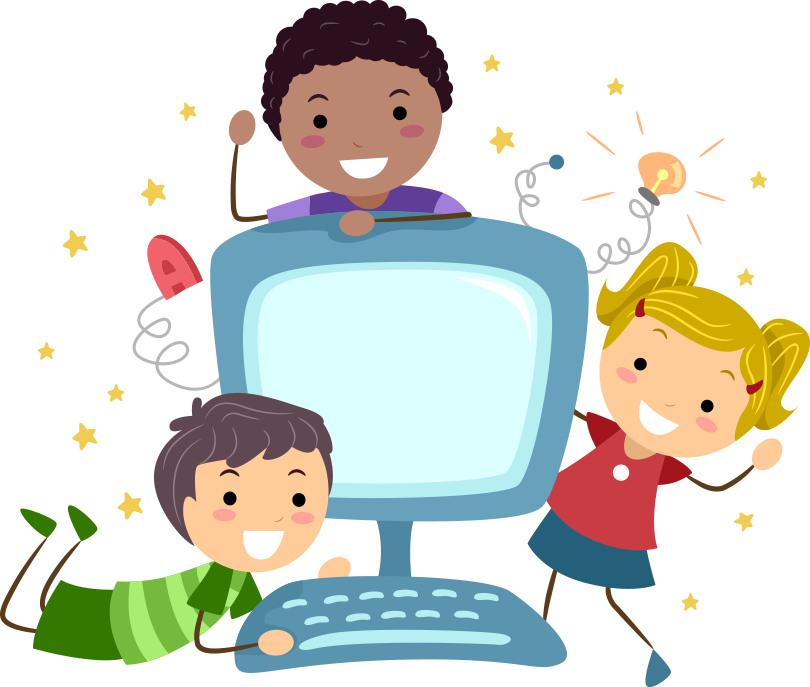 ВЈЕЖБА 2: КОПИРАЊЕ ДАТОТЕКА
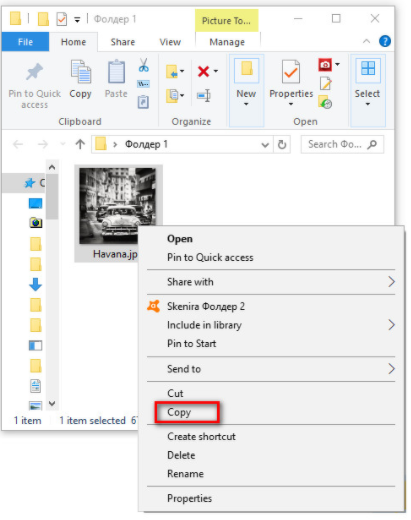 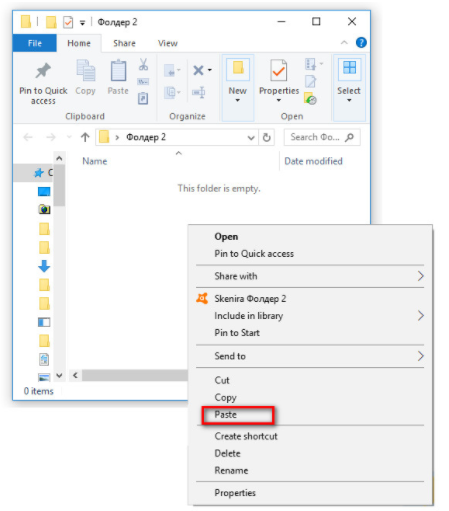 1. Корак ( десним кликом фајл или датотеку).
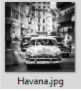 Исеци
Копирај
Налепи
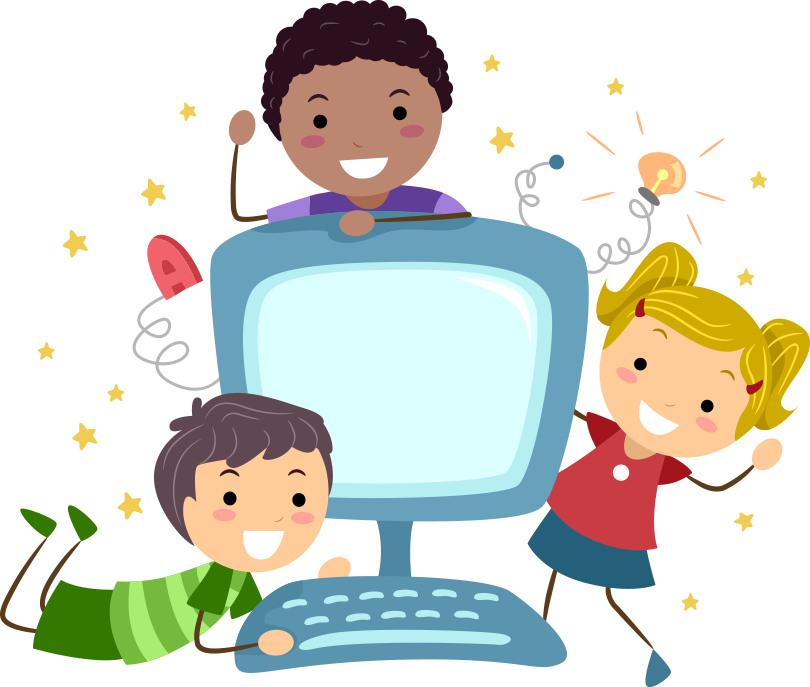 ВЈЕЖБА 3: ПРОМЈЕНА НАЗИВА ДАТОТЕКЕ
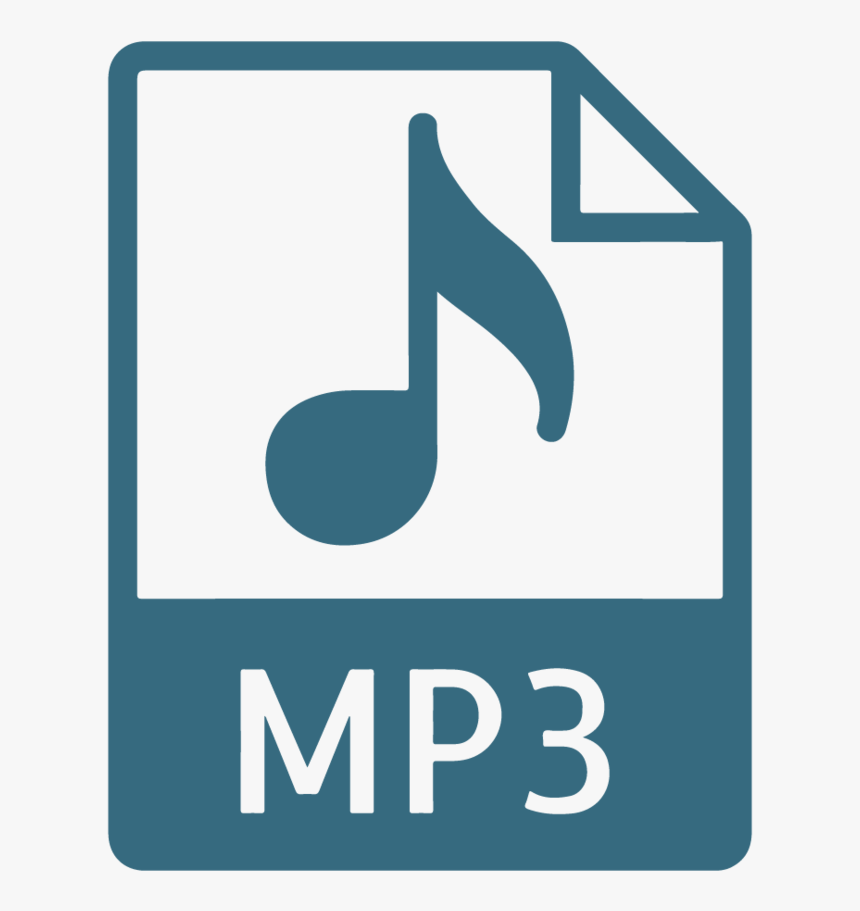 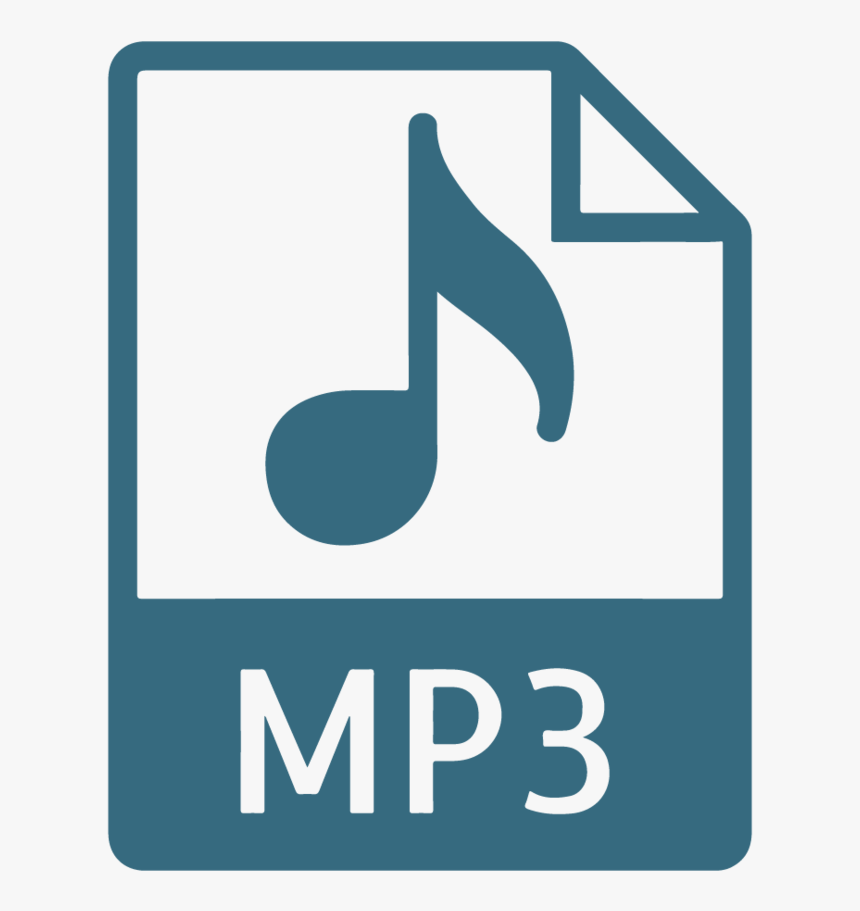 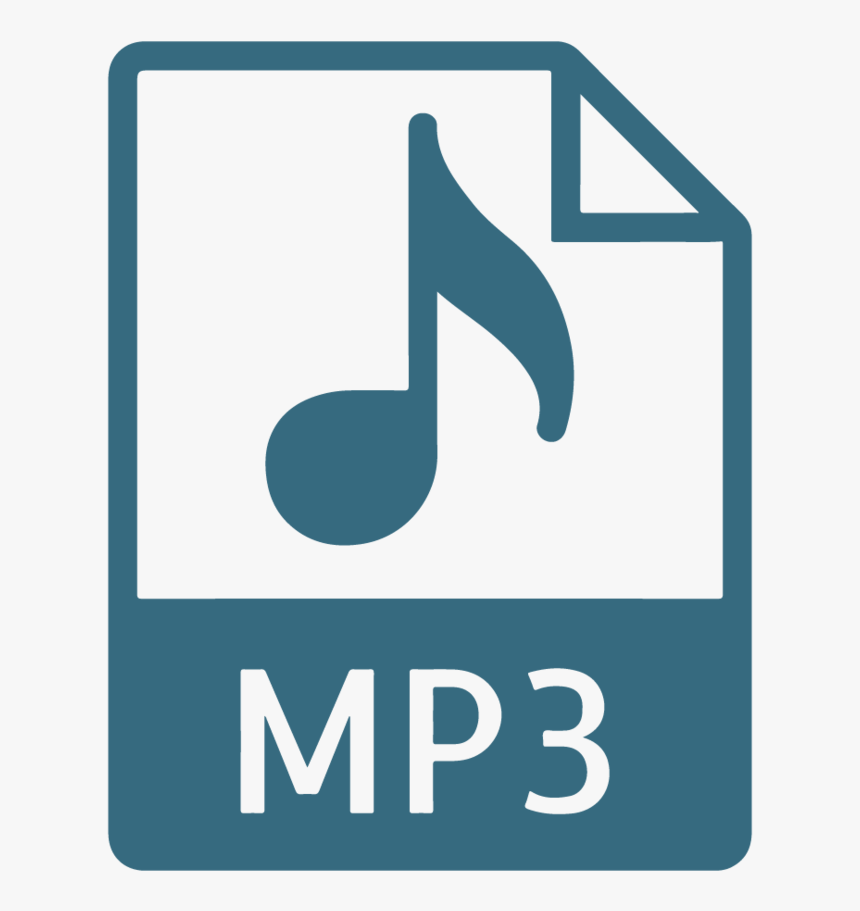 1. Корак ( десним кликом 
фајл или датотеку).
2. Корак ( промјенити назив датотеке)
Ljubavna pjesma
Ljubavna pjesma
Dječija pjesma
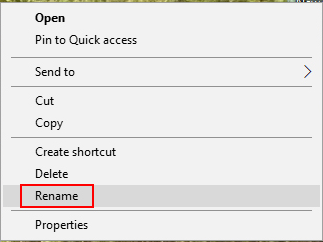 Обрисати назив, затим уписати нови назив датотеке.
Преименуј
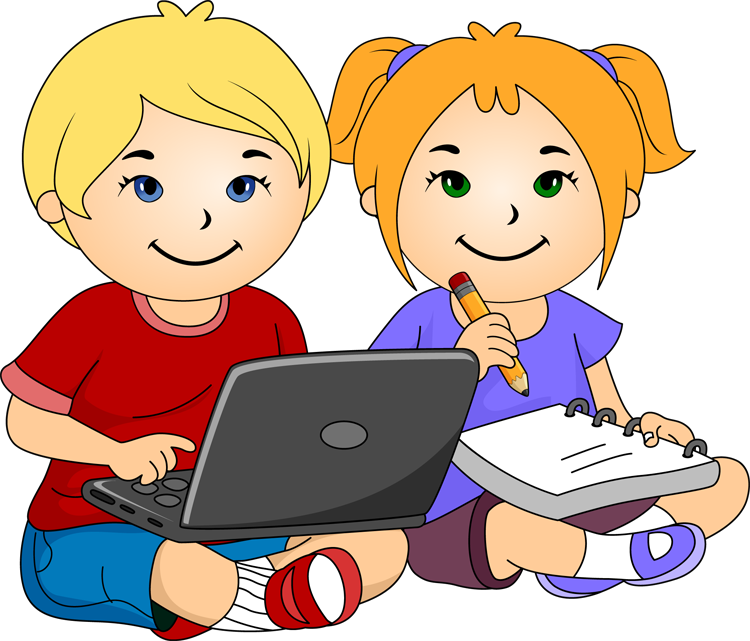 ВЈЕЖБА 4:  БРИСАЊЕ ДАТОТЕКЕ
1. Корак ( десним кликом 
фајл или датотеку).
2. Корак ( потврда о брисању датотеке)
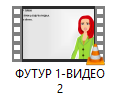 или лијевим кликом означимо датотеку и притиснемо тастер Delete.
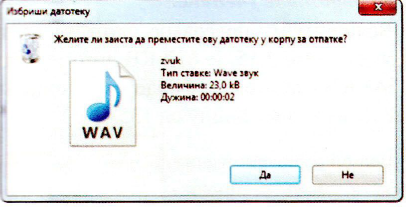 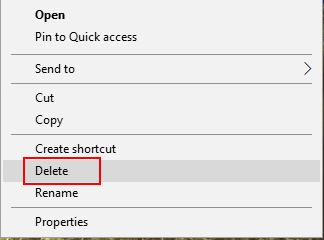 Избриши
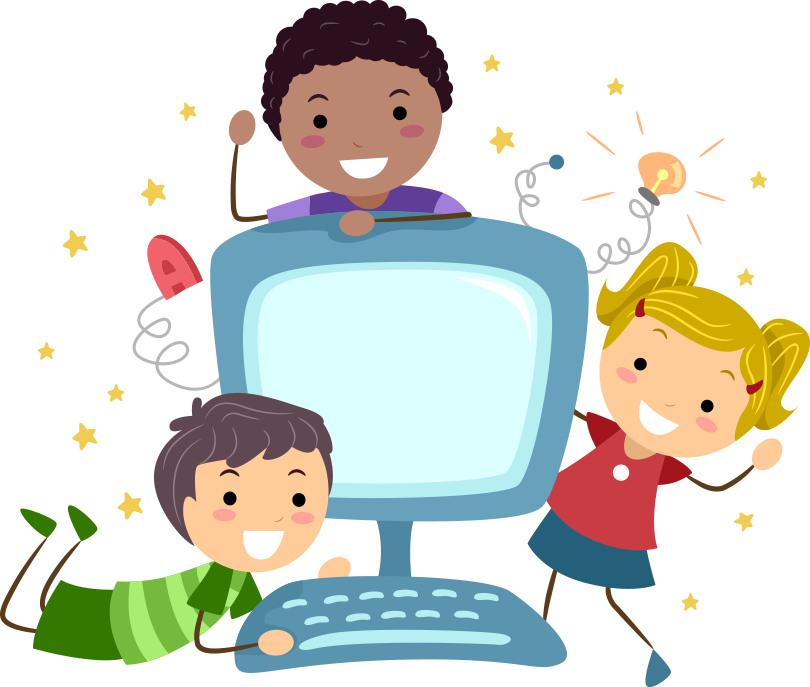 ВЈЕЖБА 5:  ПРЕТРАЖИВАЊЕ ДАТОТЕКА
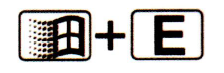 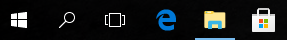 1. Корак ( отворити Windows Explorer)
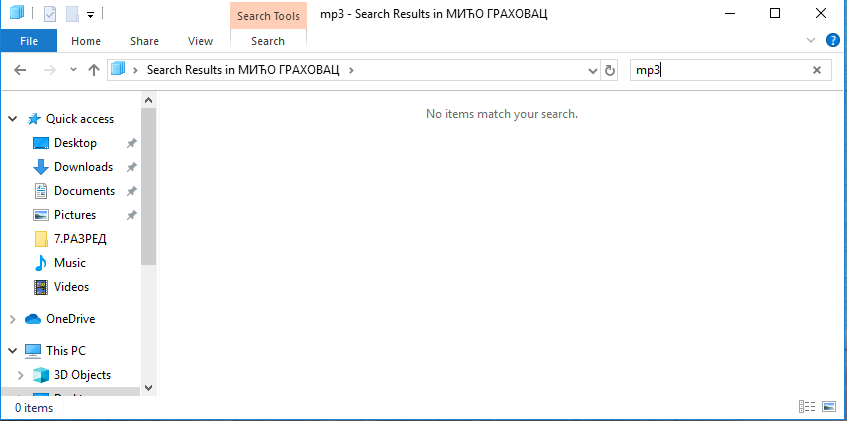 У оквиру за претраживање унијети тражени појам везан за датотеку или по наставку односно формату датотеке.
У лијевом окну за навигацију треба одредити фасциклу или цијели диск.
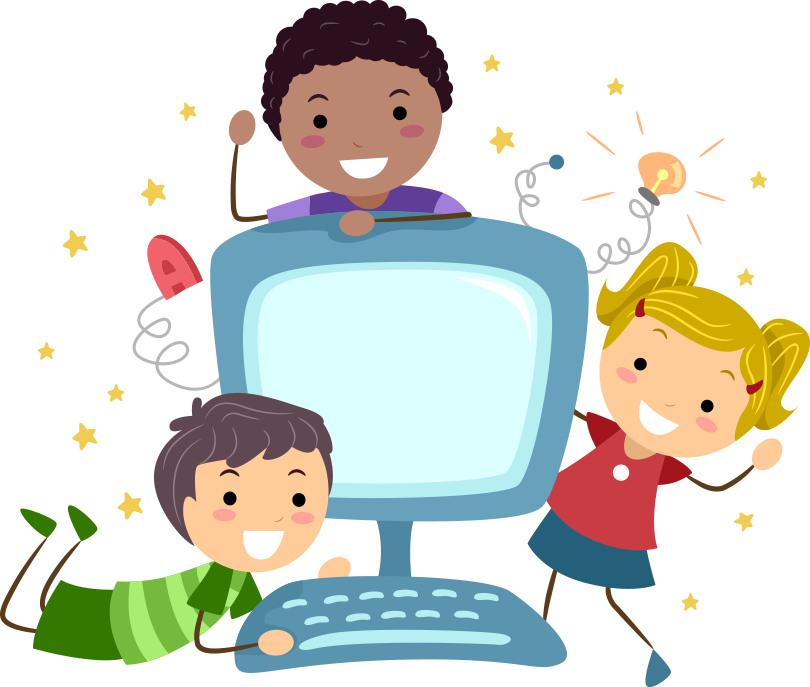 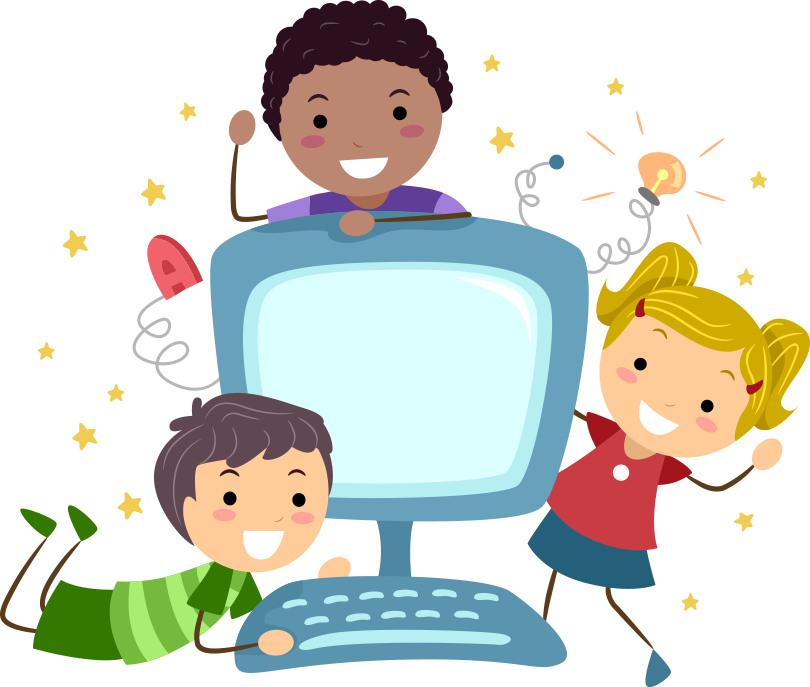 ЗАДАЋА
Хвала на пажњи.
За домаћи задатак одговорити на питања из уџбеника на страни 58.
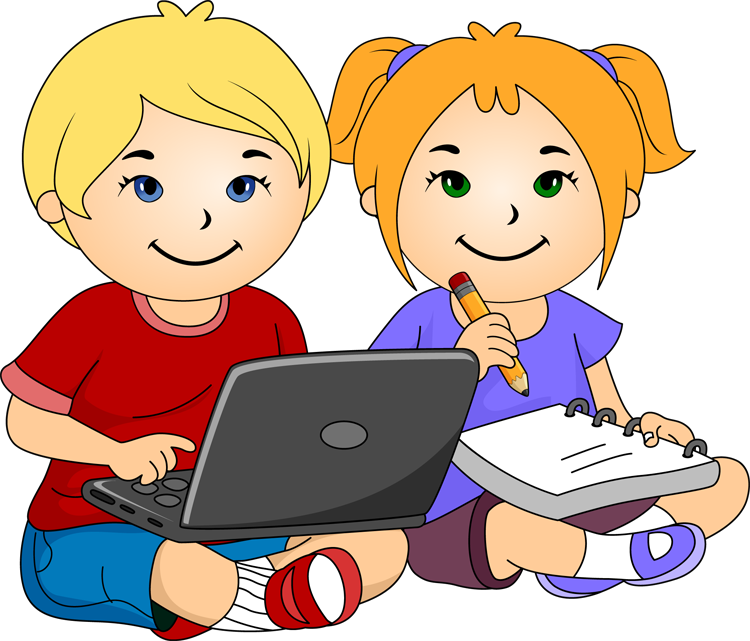